Frequency and Severity Response Scales for Pain and Discomfort:  Psychometric insights from EQ-HWB
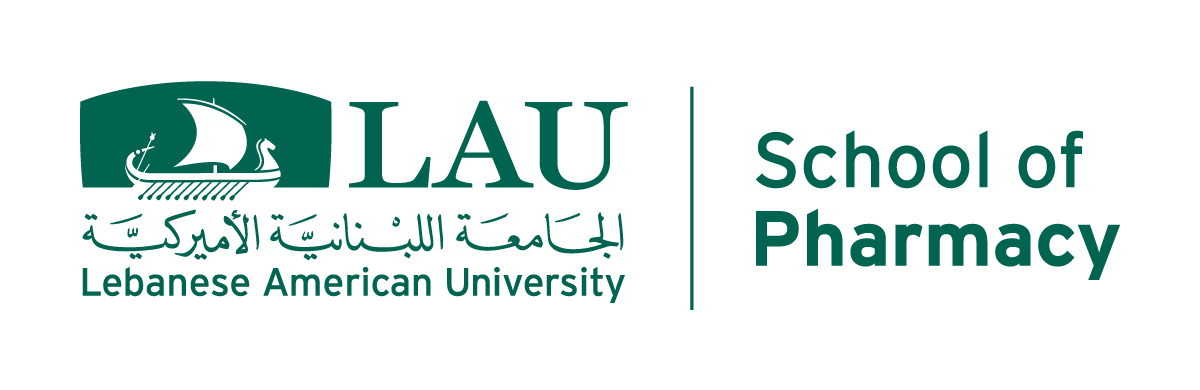 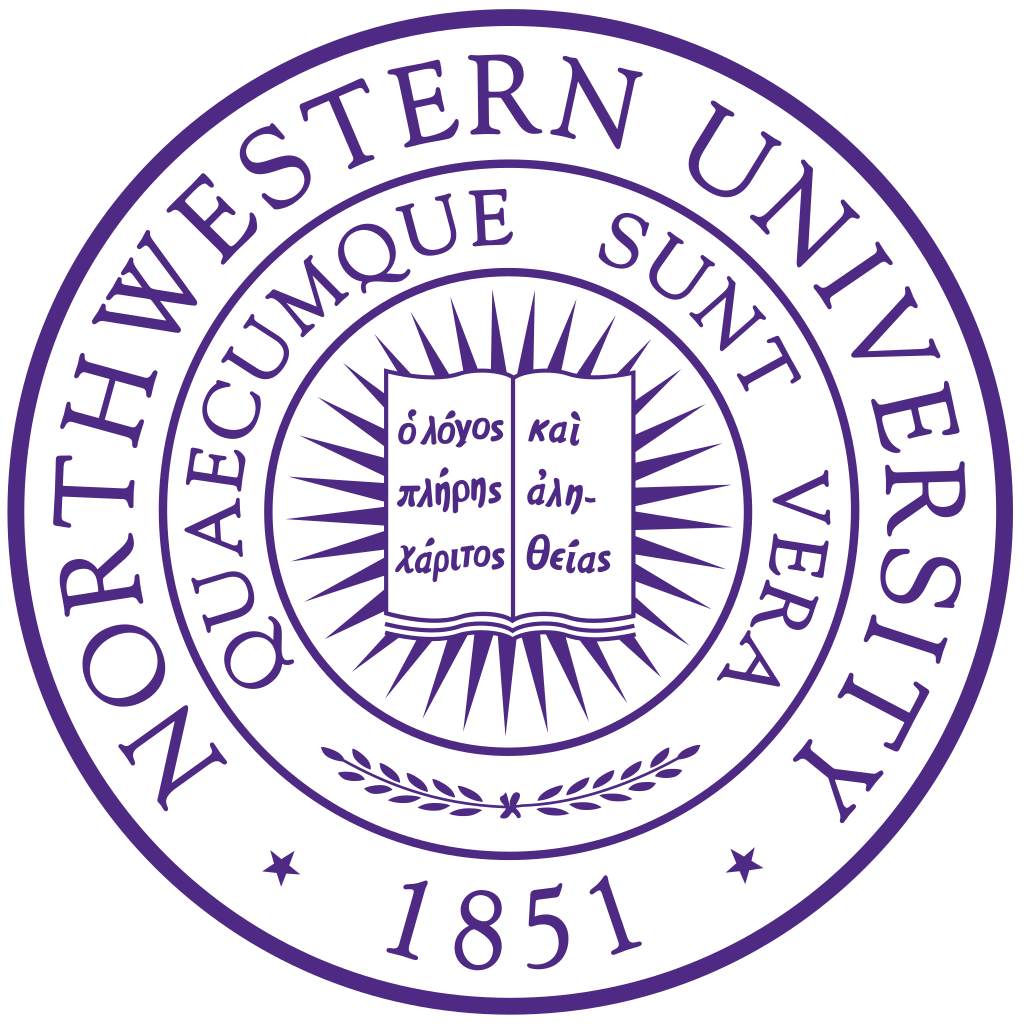 Soumana C. Nasser1, A. Simon Pickard2, Jonathan L. Nazari2, Maja Kuharic3
1School of Pharmacy, Lebanese America University, Lebanon; 2Department of Pharmacy Systems, Outcomes and Policy, College of Pharmacy, University of Illinois Chicago, Chicago, IL USA; 3Department of Medical Social Sciences, Northwestern University Feinberg School of Medicine, Chicago, IL USA
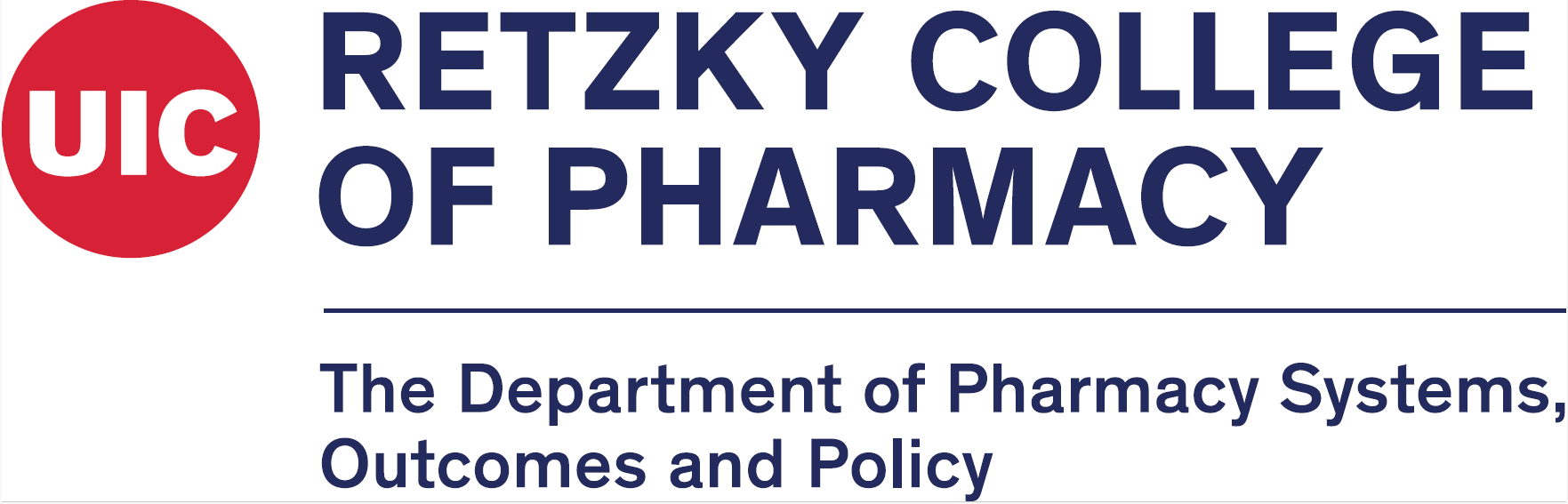 Table 1. Pain and Discomfort Item Correlations on EQ-HWB/EQ-5D-5L
Table 3.  IRT Analysis of Parameters of Pain and Discomfort Items
Pain and discomfort are important dimensions of Health-Related Quality of Life (HRQoL), and often co-occur. 
As symptoms of distress, pain and discomfort can operationalized in terms of frequency and/or severity.  In the interest of parsimony, it may be desirable to minimize the number of items.  If so, to what extent is severity or frequency more salient, and does it depend on the patient population/disease type?      
The EQ-HWB presents a unique opportunity to examine the relative merits of frequency and severity scales in HRQoL assessment. (1)
IRT analysis indicated that severity items were more discriminating (a=6.23 for pain severity), while frequency items were more suitable for differentiating at lower levels of pain or discomfort. (Table 3)
DIF analysis revealed a significant difference in responses between pain severity and frequency scales (ΔR2=0.24, large DIF), but not for discomfort (ΔR2=0.001). 
OLR analysis: A higher endorsement of frequency scale in most health conditions. The highest odds of reporting pain frequency: immunological (OR 3.21, 95% CI: 1.97-5.24), musculoskeletal conditions (OR 2.65, 95% CI:1.95-3.61). Neurological conditions were significantly associated with pain severity (OR 1.47, 95% CI:1.01-2.13), but not with pain frequency or discomfort severity/frequency.
Table 2. Informativity of Frequency and Severity Items by Health Conditions using Shannon’s Index
Objectives
To evaluate the distinctiveness and psychometric performance of frequency versus severity response scales in assessing pain and discomfort within the EQ-HWB instrument. Specific aims were to analyze the relationship between pain and discomfort items framed in terms of frequency and severity; to compare measurement properties across different health conditions; to assess relative informativity and discriminatory power of the items.
A secondary analysis was conducted using EQ-HWB data from a cross-sectional survey of 1,008 participants administered in the US via Qualtrics between August 2022 and February 2023. The majority were female (55%), and the largest age group was 65+ years (39.9%). 
  Item/response scale performance was assessed using:
Correlation analysis: strong (rₛ>0.50), moderate (rₛ 0.31-0.50), weak (rₛ 0.11-0.30). (2)
Shannon's indices: higher values of H' and J’ = greater informativity and discriminatory power. (3)
Item Response Theory (IRT): higher values suggest greater discriminatory power. (4)
Differential Item Functioning (DIF): negligible if ΔR² < 0.02, moderate if 0.02 ≤ ΔR² < 0.13, large if ΔR² ≥ 0.13. (5)
Ordinal Logistic Regression (OLR):  to identify health conditions more likely to report more severe/frequency pain and/or discomfort
Frequency and severity scales provide distinct information in assessing pain and discomfort. Frequency scales provide higher informativity across trait levels and greater sensitivity at lower levels of the trait. In contrast, severity scales provide better discrimination at higher levels of the trait.
For longer instruments, including both response scales is preferable for their unique contributions. However, for shorter instruments like the EQ-HWB-S, the frequency scale may be preferred for its higher informativity and broader capture of pain experiences.
References: 
Peasgood T, Mukuria C, Brazier J, Marten O, Kreimeier S, Luo N, et al. Developing a New Generic Health and Wellbeing Measure: Psychometric Survey Results for the EQ-HWB. United States: International Society for Pharmacoeconomics and Outcomes Research, Inc. Published by Elsevier Inc; 2022;25:525–33. 
Cohen, J., A power primer. 2016. 
Janssen, M.F., E. Birnie, and G.J. Bonsel, Evaluating the discriminatory power of EQ-5D, HUI2 and HUI3 in a US general population survey using Shannon’s indices. Quality of Life Research, 2007. 16(5): p. 895.
Embredson Susan, E. and P. Reise Steven, Item response theory for psychologists. Mahway, NJ: Erlbaum, 2000. (5) Chalmers, R.P., mirt: A Multidimensional Item Response Theory Package for theREnvironment. Journal of Statistical Software, 2014. 48(6). 
Zumbo, B.D., A handbook on the theory and methods of differential item functioning (DIF). Ottawa: National Defense Headquarters, 1999. 160.
Strong correlations were observed among all items (rₛ ≥ 0.5, p<0.001), which was strongest between pain frequency and severity (rₛ= 0.81, p<0.001) (Table 1). 
Frequency items demonstrated higher informativity compared to severity for both pain and discomfort. (Table 2), which suggests frequency scales may provide superior discriminatory power and descriptive efficiency in capturing pain and discomfort experiences.
Acknowledgements:  We are grateful for funding support from the EuroQol Research Foundation for this research.